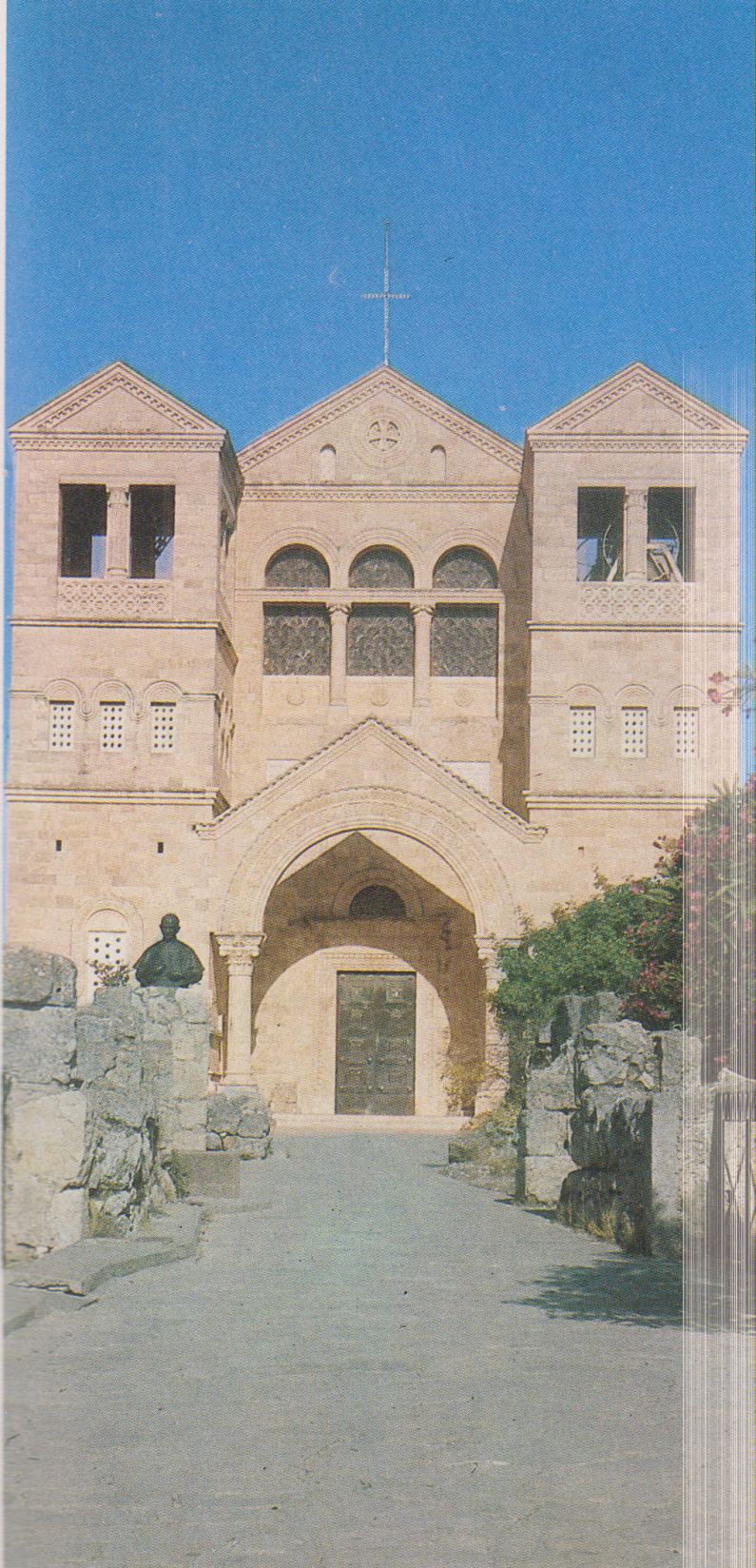 Tabor, chiesa della Trsfigurazione
Mount Tabor with the village of Daburiyya in the foreground.
Tabor, il Cristo trasffigurato.
Sito archeologico